Penetrating Cardiac Injuries in South Africa: MORTUARY and HOSPITAL figures in Cape Town
D ALLARD, S CHRISTEN, J VENTER, S MARX & S MESTRINER, L MARTIN
GF Jooste Hospital, University Basel Switzerland, Trauma bank Johannesburg, Forensic medicine UCT
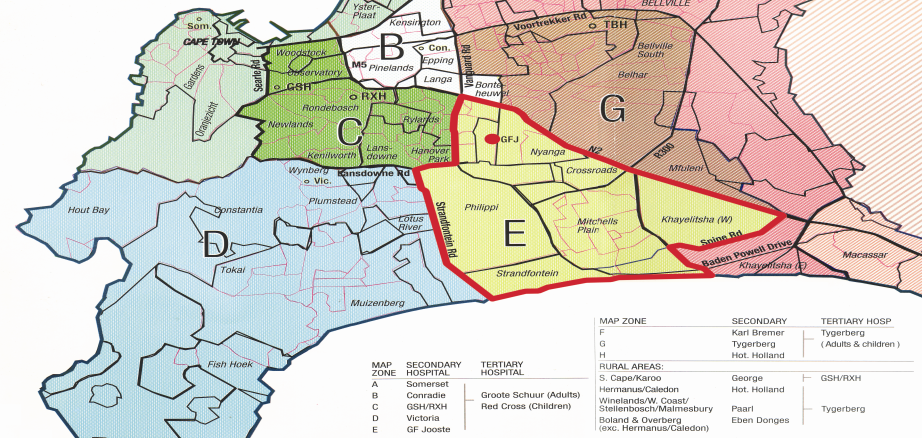 Area E = Drainage population of GF Jooste Hospital  1.5 million
GF Jooste Hospital, Cape Flats
Conclusions :
Gunshot injuries to the heart seldom survive to the hospital 

Most of the death occur in emergency room or in theater (79%)

Right sided heart injuries occur more frequently then left sided injuries (50 vs. 36%)

Left ventricular injuries have a high mortality (43%) 

Complex / multiple lacerations have highest mortality irrespective of heart chamber (62%)
…conclusions
Survivors are discharged home after average of 6 days

69 % of penetrating cardiac injuries survive in a regional trauma center in metropolitan South Africa
GFJ in-hospital survival varies from 48% to 93%
Penetrating cardiac injuries from GFJ drainage area to Mortuary (April 2006 – March 2008)
Penetrating Cardiac Injuries GFJ drainage areaApril 2006 – March 2008
Penetrating Cardiac Injuries GFJ drainage areaApril 2006 – March 2008
150 Penetrating Cardiac Injuries Autopsy reports
19 Epicardial injuries : 15 alive (78%)
8 Left atrium injuries : 7 					alive 	(87%)





					36 Left 	ventricle 				injuries: 18 alive (50%)




29 complex or multiple lacerations : 11 alive (38%)
15 Right Atrium injuries : 10 alive (66%)





47 Right ventricle injuries: 35 alive (74%)
205  PCI  Autopsies : 58% Single / 42% multiple lacerations40% GSW / 60% stab 13% Aortic laceration17% Right Atrium49% Right Ventricle                                        13% Inter Ventricular Septum
13% Pulmonary trunk





6% Left Atrium




40% Left Ventricle
Survival   varies from     48%   to   93%
Conclusion
In SA metro pole only 13% of PCI patients arrive alive at appropriate hospital

Survival rates depend on multiple factors

Over 80% survival can be achieved in a well performing system